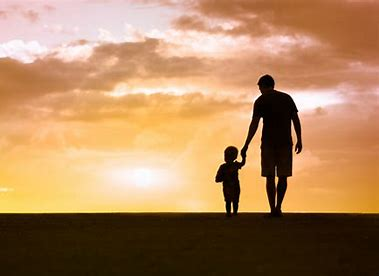 Father and 
Son
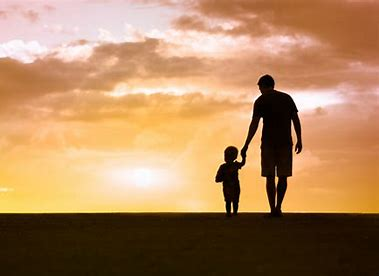 “What comes into our minds when we think about  God is themost important thing about us“

A.W. Tozer
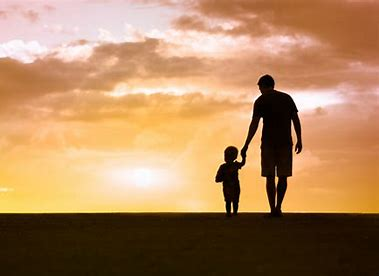 Who is GOD to you when you think about Him?
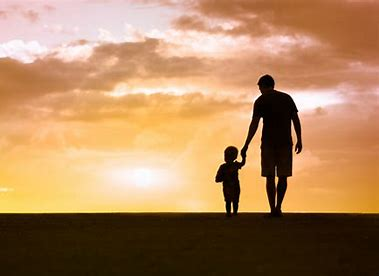 Now it came to pass, as He was praying in a certain place, when He ceased, that one of His disciples said to Him, “Lord, teach us to pray, as John also 
taught His disciples.”
Luke 11 verse 2
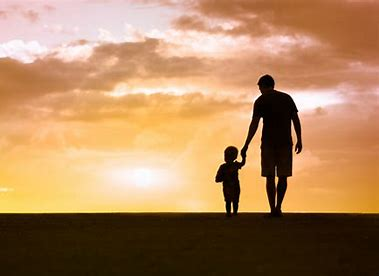 So He said to them, “When you pray, say: Our Father in heaven, Hallowed be Your name. Your kingdom come. 
Your will be done on earth 
as it is in heaven.
Luke 11 verse 2
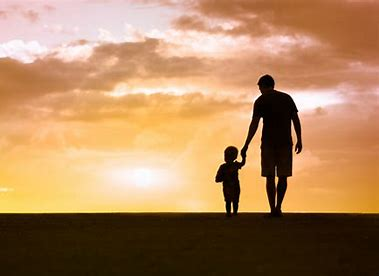 But when the fullness of the time had come, God sent forth His Son, born of a woman, born under the law, 
to redeem those who were 
under the law, that we 
might receive the 
adoption as sons.
Galatians 4 verse 4 - 7
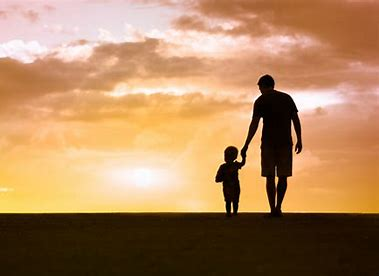 And because you are sons, God has sent forth the Spirit of His Son into your hearts, crying out, “Abba, Father!” Therefore you are
 no longer a slave but a 
son, and if a son, then 
an heir of God through 
Christ.
Galatians 4 verse 4 - 7
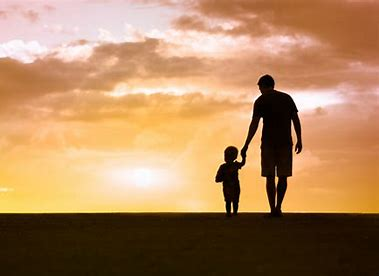 And when He was twelve years old, they went up to Jerusalem according to the custom of the feast. When they had finished the days, as they returned,
the Boy Jesus  lingered behind
in Jerusalem. And Joseph 
and His mother did 
not know it;
Luke 2 verse 42 - 50
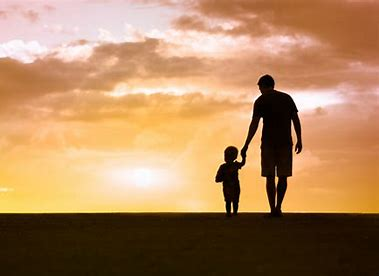 but supposing Him to have been in the company, they went a day's journey, and sought Him among their 
relatives and acquaintances
Now so it was that after 
three days they found Him 
in the temple, sitting in 
the midst of the teachers
Luke 2 verse 42 - 50
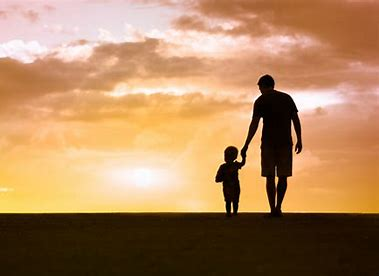 both listening to them and asking them questions. And all who heard Him were astonished at His understanding and answers. So when they saw 
Him, they were amazed; 
and His mother said to 
Him, "Son, why have 
You done this to us?
Luke 2 verse 42 - 50
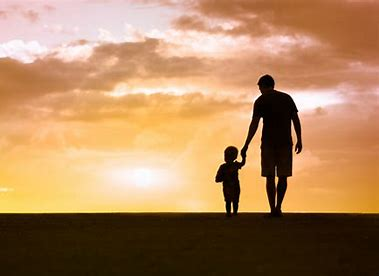 Look, Your father and I have sought You anxiously.“ And He said to them, "Why did you seek Me? Did you not know that I must be about My Father’s 
business?“ But they did 
not understand the 
statement which 
He spoke to them.
Luke 2 verse 42 - 50
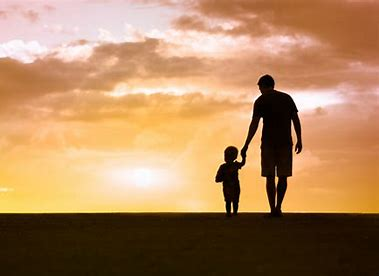 The thief does not come except to steal, and to kill, and to destroy. I have come that they may have life, and that they may have it more abundantly.
“I am the good shepherd. 
The good shepherd gives 
His life for the sheep.
John 10 verse 10
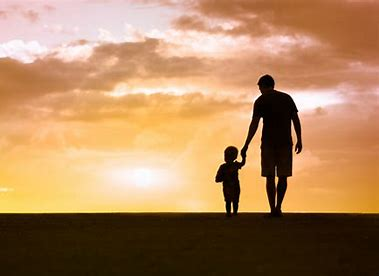 But a hireling, he who is not the shepherd, one who does not own the sheep, sees the wolf coming and leaves the sheep and flees; and the wolf catches 
the sheep and scatters them.
The hireling flees because 
he is a hireling and does
 not care about the sheep.
John 10 verse 12
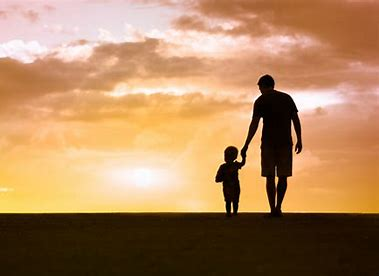 I am the good shepherd; and I know My sheep, and am known by My own.
John 10 verse 14
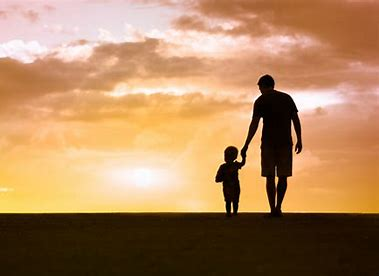 But he was angry and would not go in.  
Therefore his father came out and pleaded
with him.  So he answered and said to his 
Father.  ‘Lo, these many years
I have been serving you; I 
never transgressed your 
commandment at any 
time; and yet you never 
gave me a young goat,
Luke 15 verse 28 - 31
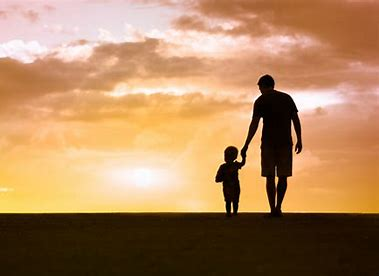 that I might make merry with my friends.  
But as soon as this son of yours came, who
has devoured your livelihood with harlots,
you killed the fatted calf for 
him.”  And he said to him, 
“Son, you are always 
with me, and all that 
I have is yours.
Luke 15 verse 28 - 31
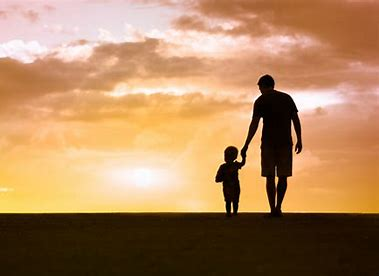 For as many as are led by the Spirit of God, these are sons of God.  For you did not receive the spirit of bandage 
again to fear, but you 
received the Spirit of 
adoption by whom we 
cry out, “Abba, Father.”
Romans 8 verse 14